DZIEŃ BEZPIECZNEGO INTERNETU
OLAF BIEŃ                  MARTA KUREK
Dzień Bezpiecznego Internetu (DBI) obchodzony jest z inicjatywy Komisji Europejskiej od 2004 r. Początkowo wydarzenie to świętowały jedynie państwa europejskie, ale już od lat DBI przekracza granice Europy angażując państwa z całego świata.
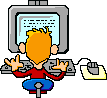 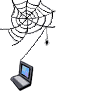 DBI ma na celu przede wszystkim inicjowanie i propagowanie działań na rzecz bezpiecznego dostępu dzieci i młodzieży do zasobów internetowych.
W tym roku DBI był obchodzony 6 lutego pod hasłem„Dzień Bezpiecznego Internetu: tworzymy kulturę szacunku w sieci”.
Szacunek to istotna wartość, bez której nie zbudujemy kultury zrozumienia, zaufania i tolerancji. Brak poszanowania innych osób, ich prywatności czy odmiennych poglądów skutkuje niepokojącymi zjawiskami, które pojawiają się w Internecie.
Szacunek jest ważny również nie tylko w odniesieniu do świata, innych ludzi, ale i do własnej osoby - jest wsparciem w ochronie naszej prywatności, a także w budowaniu reputacji. Internet to narzędzie, które młodzi ludzie intensywnie wykorzystują do komunikacji, a dobre i pozytywne relacje są oparte na poszanowaniu drugiej strony.
W Internecie należy przestrzegaćnetykiety, czyli zasad dobrego zachowania w sieci.
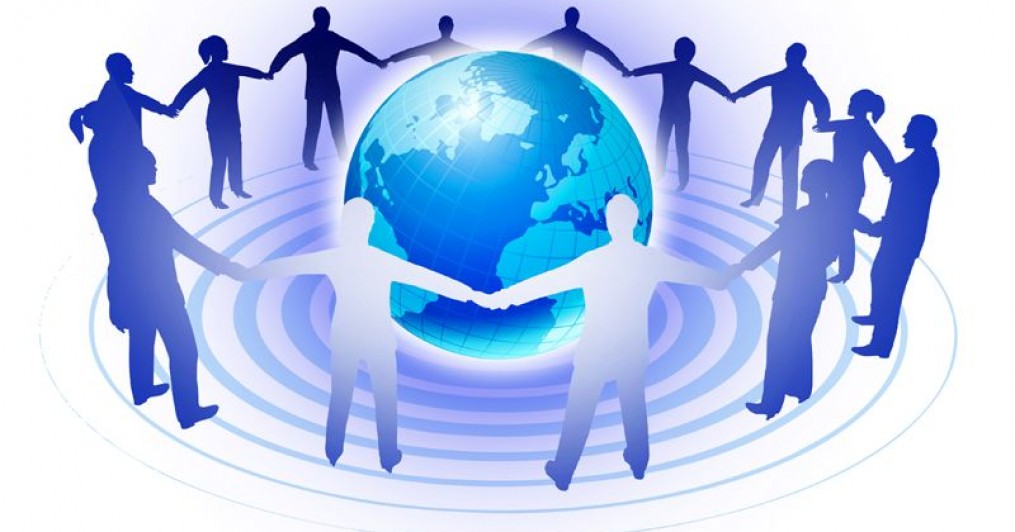 Podstawowe zasady netykiety:
ZaNim coś zrobisz, przemyśl! –
wysłanego e-maila nie można zawrócić
Nie przeklinaj!
NiE krzycz! –
     unikaj pisania wielkimi literami
Nie spamuj!
Nadawaj Temat wiadomościom!
WYsyłając załączniki, upewnij się, że ich rozmiar nie 
jest zbyt duży
Pisz poprawnie! – bez
  błędów ortograficznych, używaj polskich znaków
Nie nadużywaj emotiKon!
Nie obrażaj!
NIe rozsyłaj łańcuszków szczęścia!
Szanuj prawo autorskiE!
Nie podszywaj się pod innych!
Pisz na Temat!
Uważaj z humorem  i ironią!
Nie zAśmiecaj sieci!
Kilka zasad bezpieczeństwa w Internecie
Nigdy nie podawaj swojego hasła !
Nie udostępniaj swoich danych nieznanej osobie !
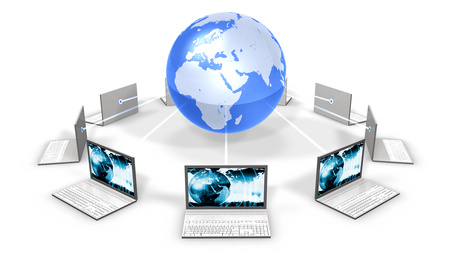 Nigdy nie umawiaj się na spotkanie z nieznajomym w sieci !
Zabezpiecz komputer !
Nie odpowiadaj na zaczepki w sieci !
Nie wchodź na podejrzane strony !
W ramach DBI w naszej szkole został przeprowadzony międzyszkolny konkurs informatyczny 
„Dzień Bezpiecznego Internetu: tworzymy kulturę szacunku w sieci”.
Cele konkursu były następujące:
-uświadomienie uczniom zagrożeń związanych z Internetem,
-propagowanie zasad bezpiecznego korzystania z Internetu,
-rozwijanie zainteresowań i uzdolnień informatycznych oraz twórczego myślenia i stosowania wiedzy w praktycznym działaniu,
-zastosowanie różnych technik komputerowych w prezentacji tematu,
-wzmacnianie wśród uczniów wiary we własne możliwości i umiejętności,
-promowanie technologii komputerowych, 
-włączenie dzieci i młodzieży w obchody Międzynarodowego „Dnia Bezpiecznego Internetu”.
Prace konkursowe w formie plakatów, rysunków oraz komiksów zostały wykonane w dowolnym programie komputerowym (Paint, Word, Publisher czy Gimp).
Konkurs odbył się w dwóch kategoriach wiekowych: 
klasy 1-3 SP oraz klasy 4-7 SP.
Na konkurs wpłynęły prace z następujących szkół:
1). Szkoła Podstawowa nr 1 w Bukownie
2). Zespół Przedszkolno-Szkolny w Podlipiu
3). Zespół Szkolno-Przedszkolny nr 5 w Dąbrowie Górniczej
4). Szkoła Podstawowa nr 2 w Bukownie
Oto prace, które wpłynęły na konkurs
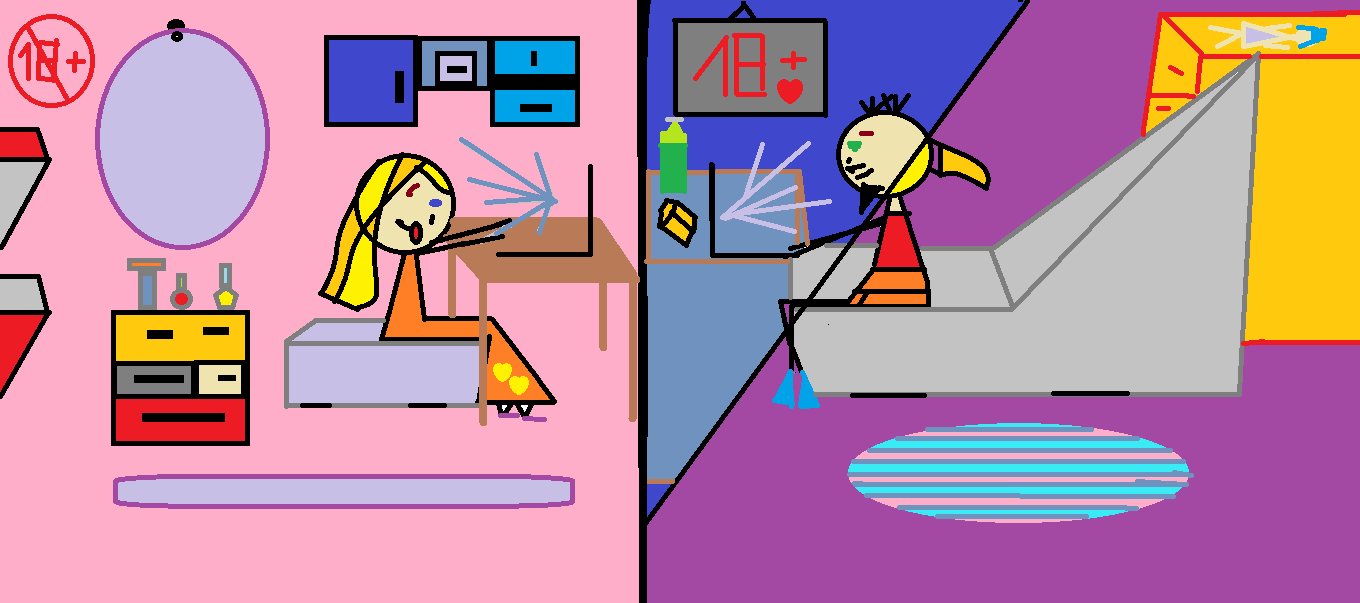 Maja Michalik kl.  III e
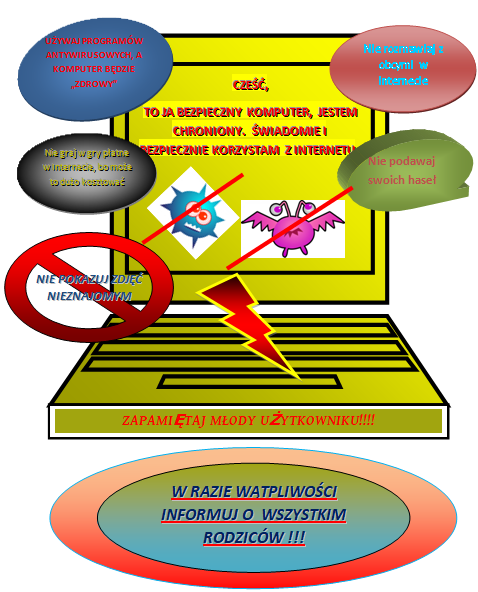 Mateusz Makowski kl. III a
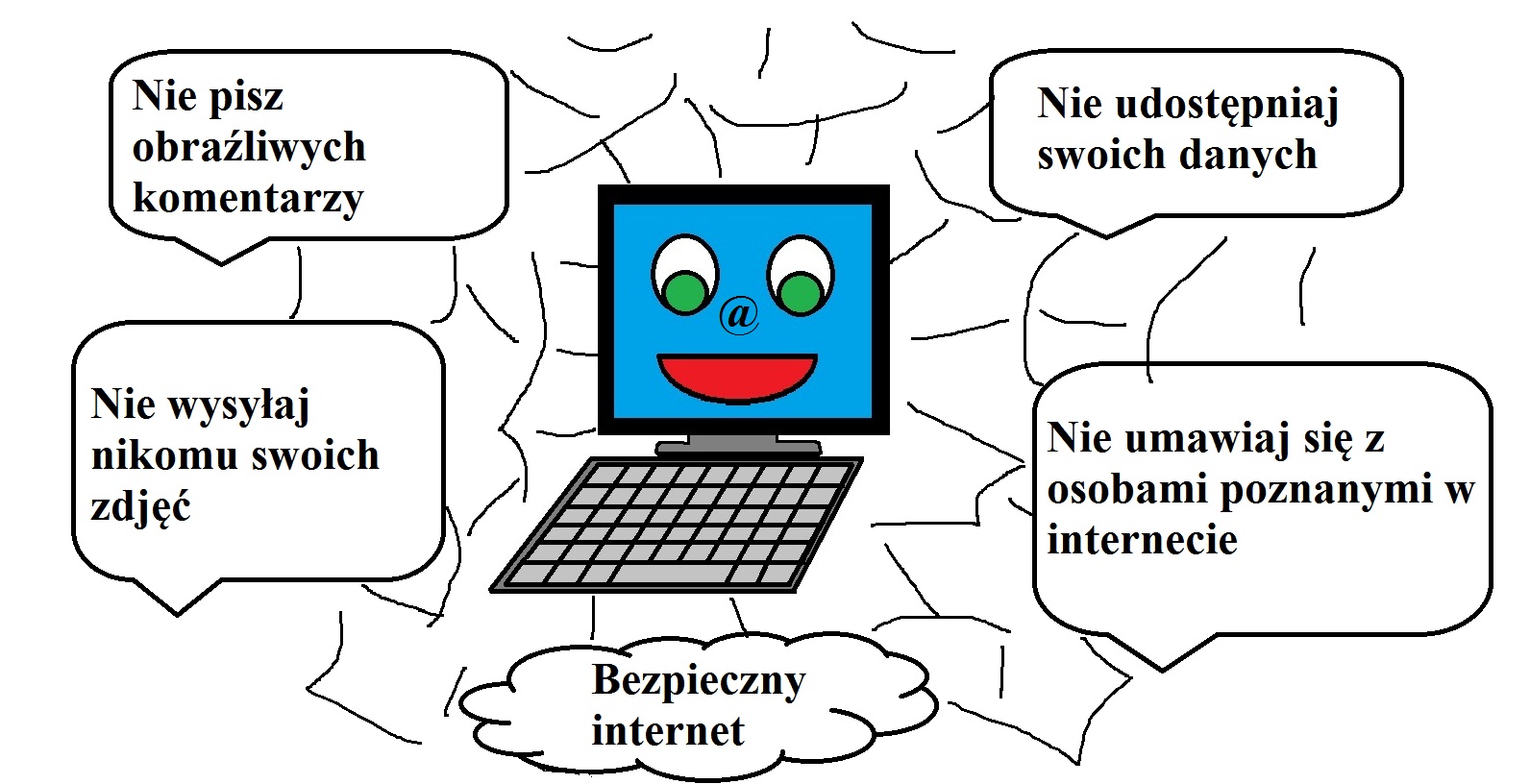 Zofia Supernak kl. III
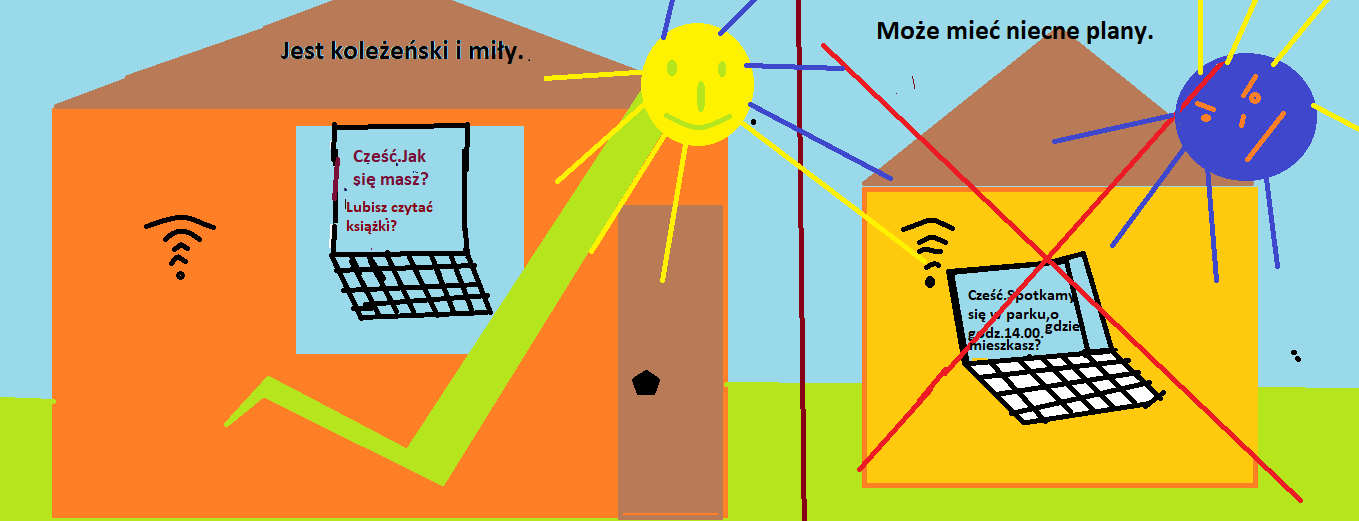 Natalia Głowania kl. III c
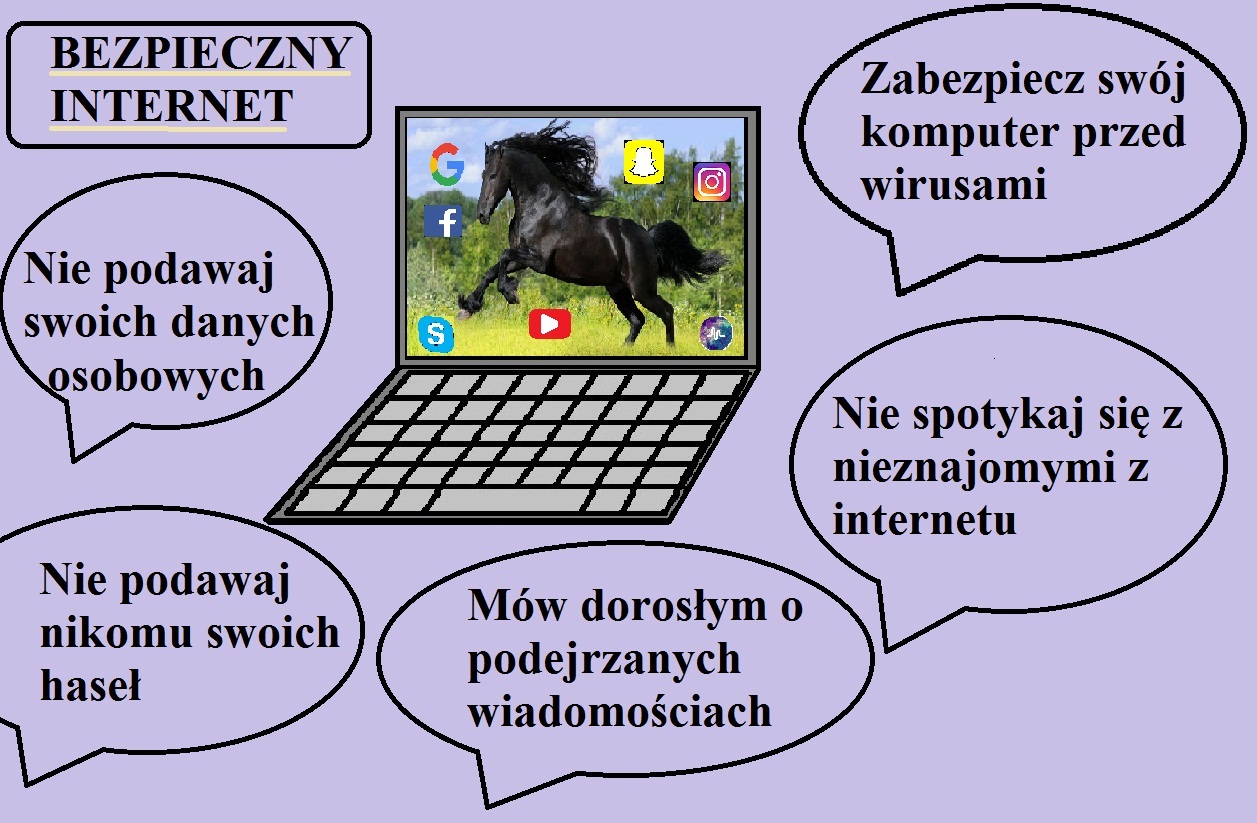 Maria  Supernak kl. V
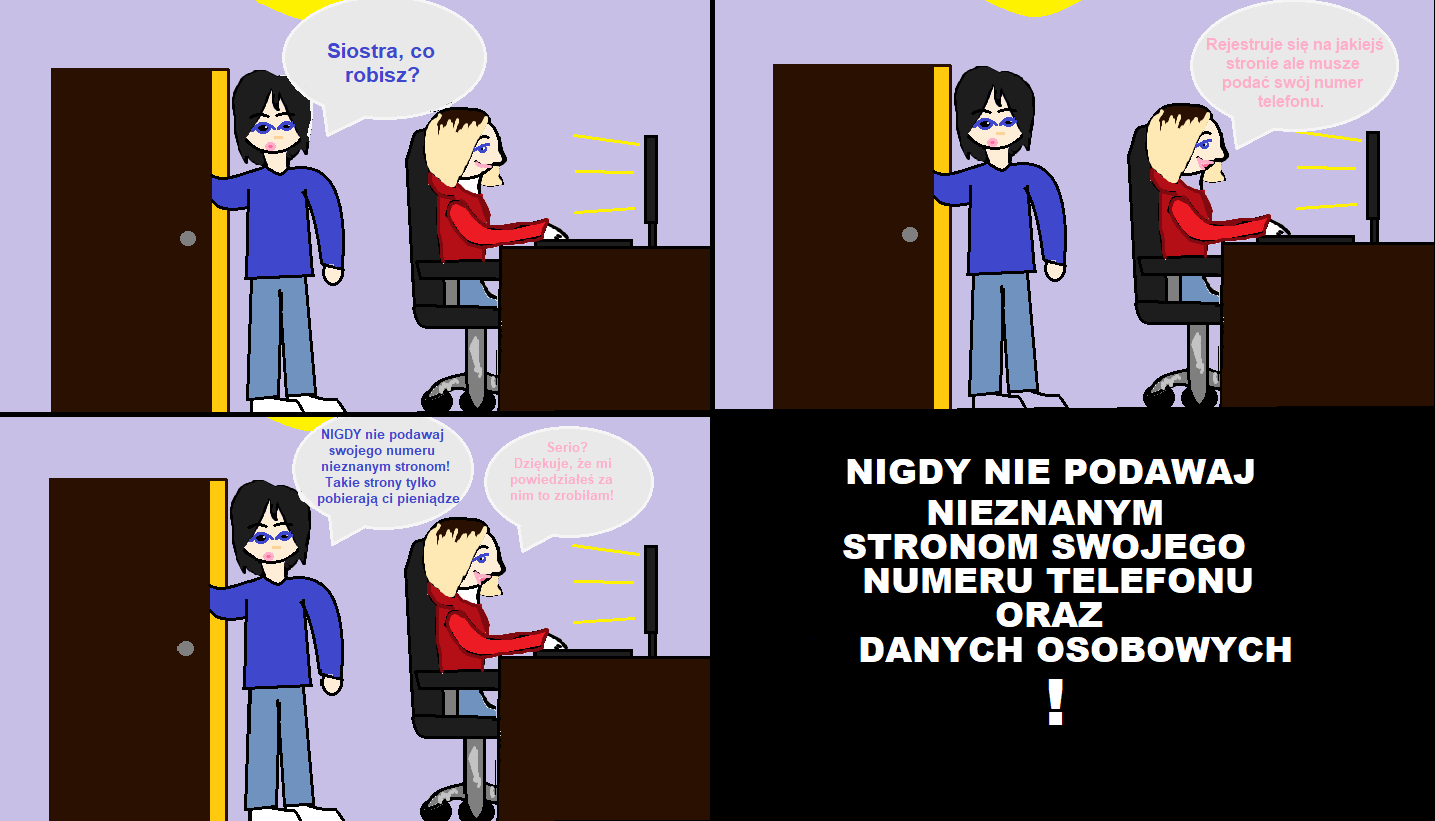 Klaudia Sośnierz kl. VI
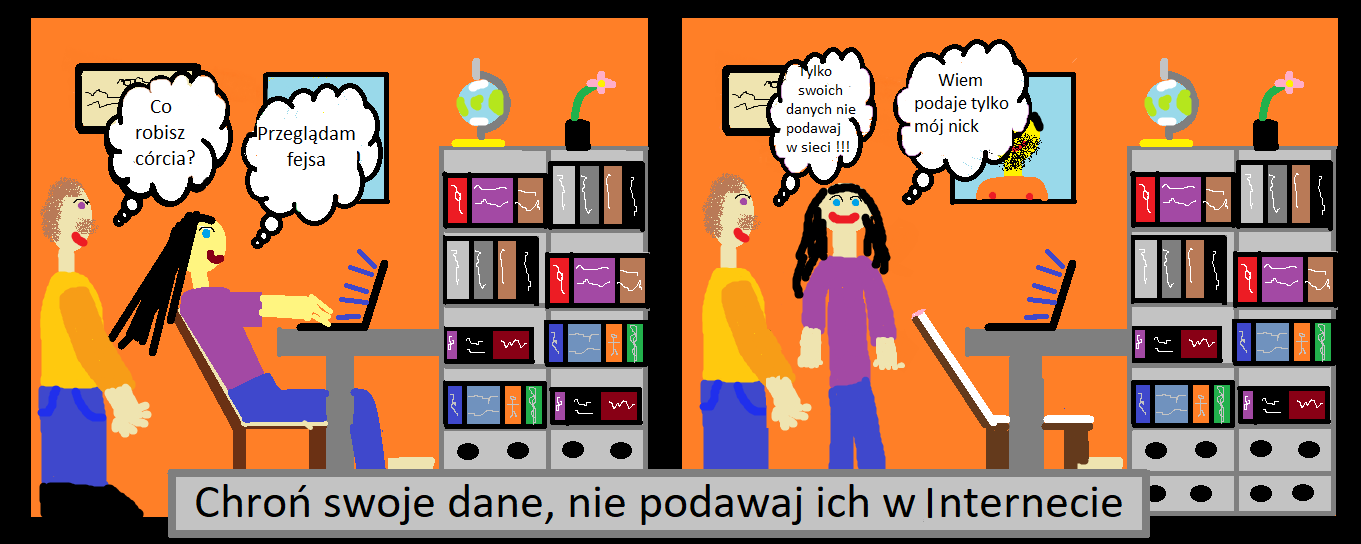 Marcel Leśniak
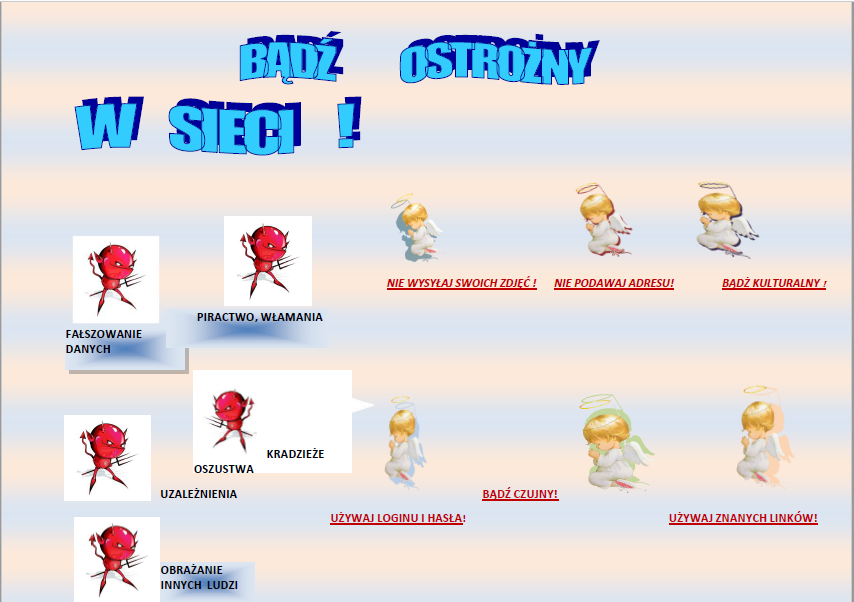 Mateusz Pietras kl. V
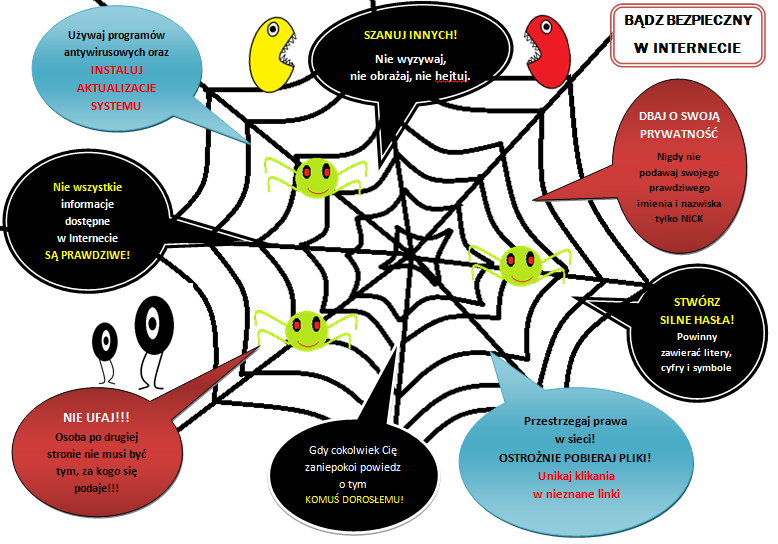 Ewelina Skorus kl. VI
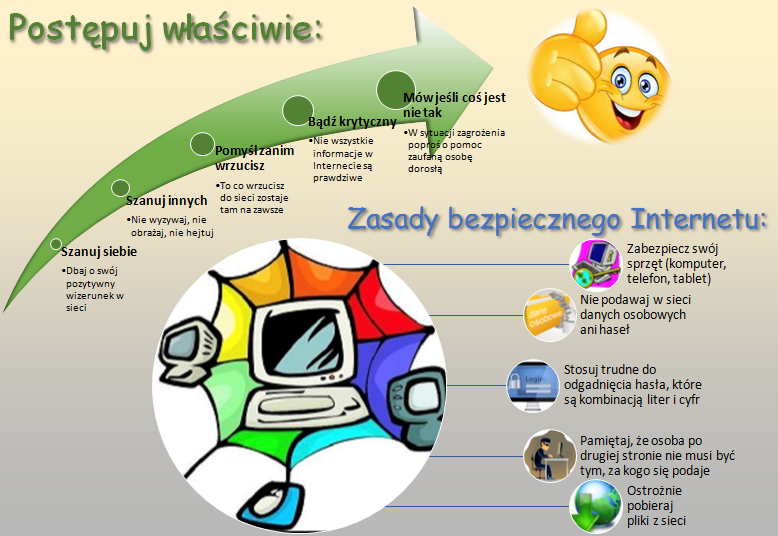 Dominika Dąbek kl. IV b
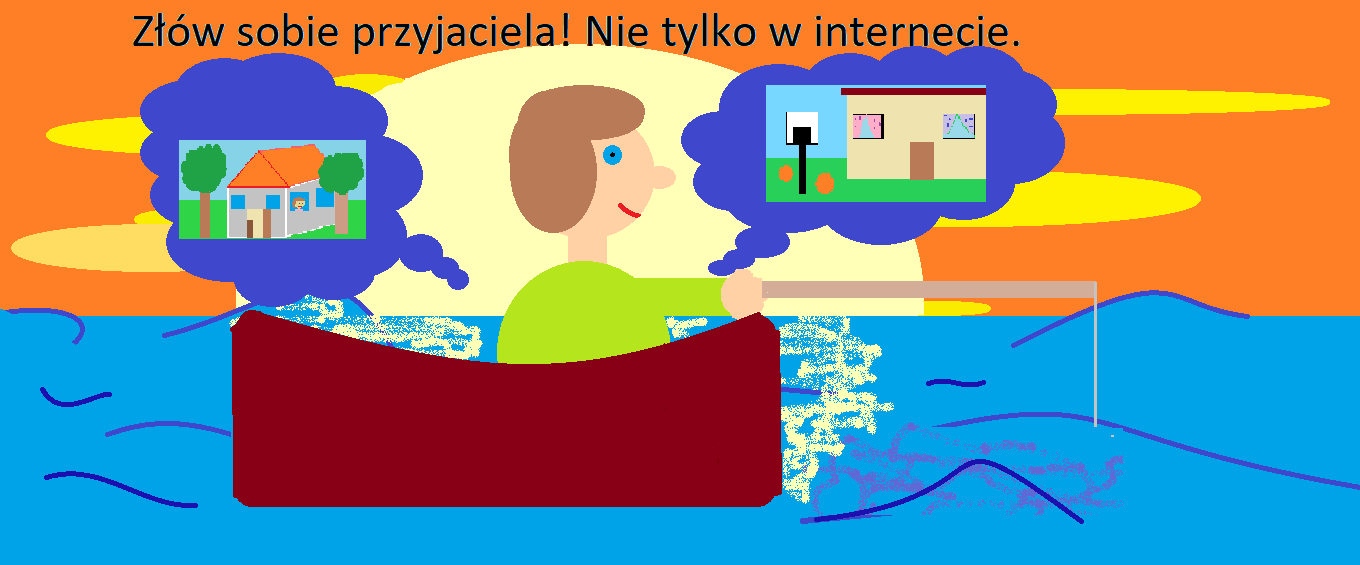 Zofia Pichlak kl. V a
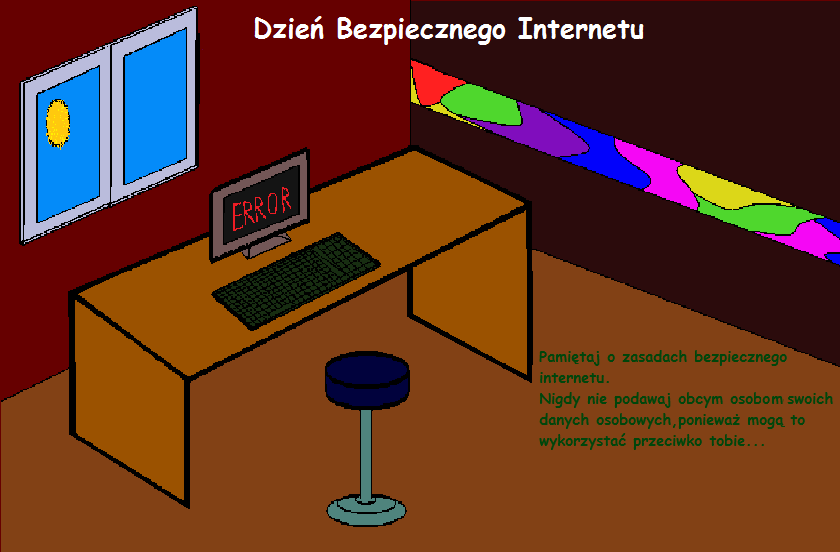 Maksymilian Kaszuba kl. VI b
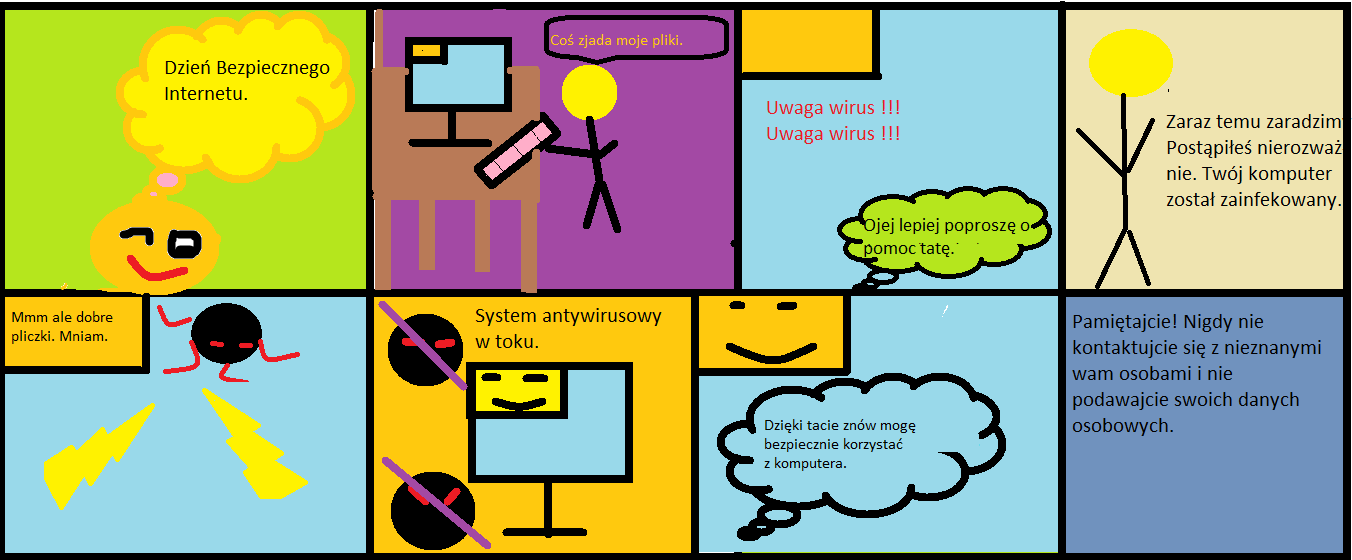 Jan Gut kl. V b
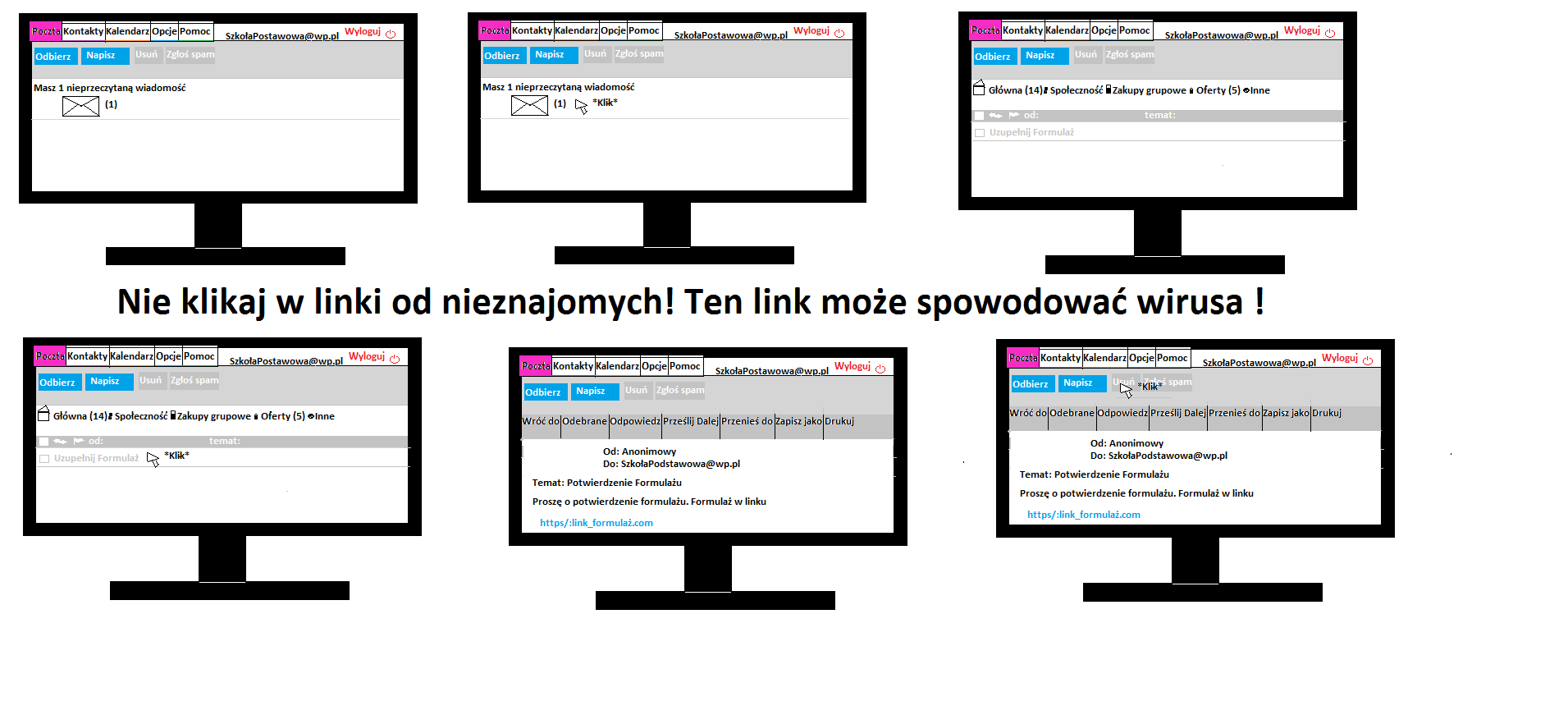 Ania Noga kl. IV a
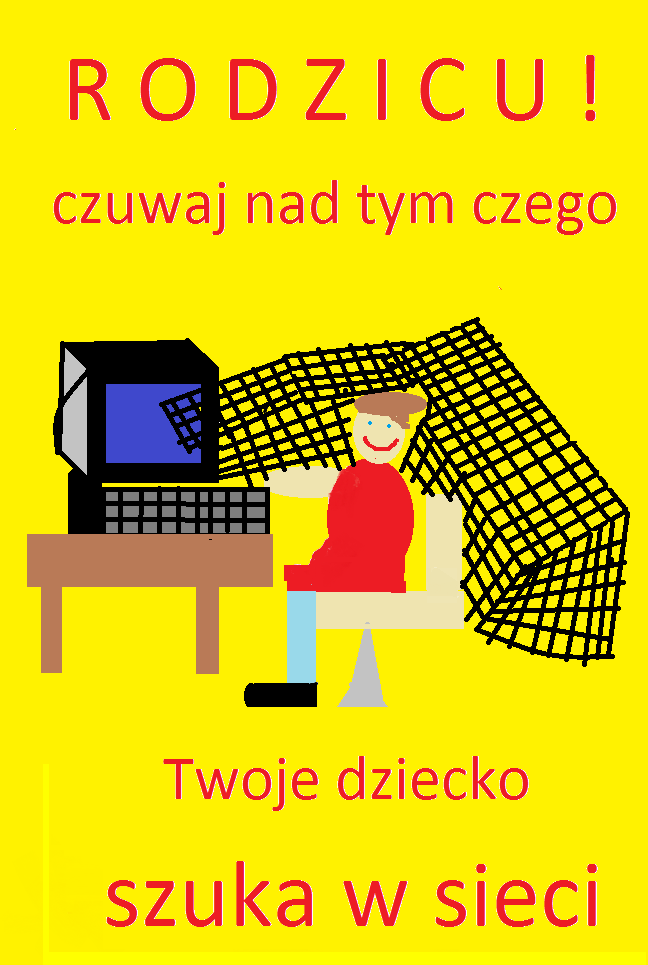 Franek Matuszewski kl. V a
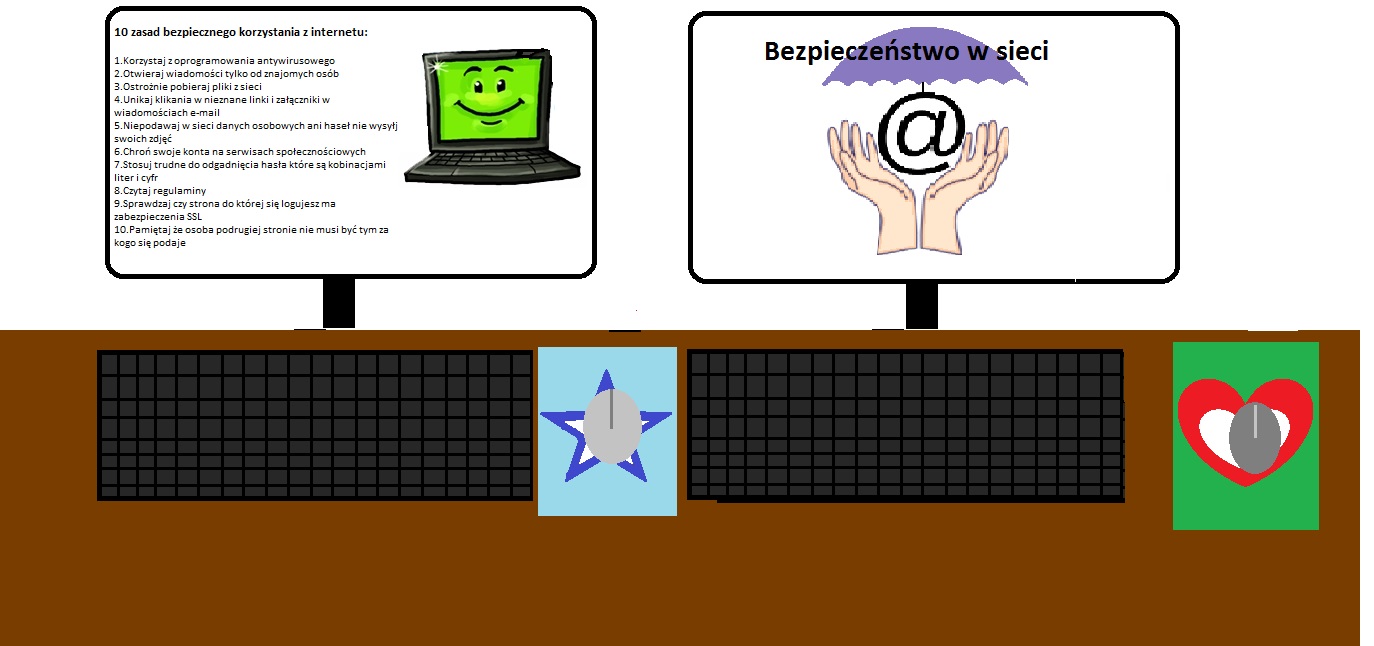 Julia Skręt V b
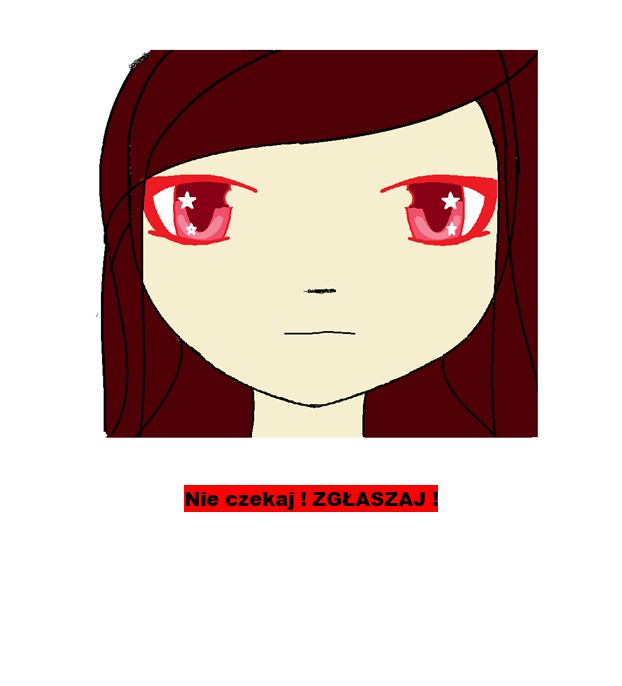 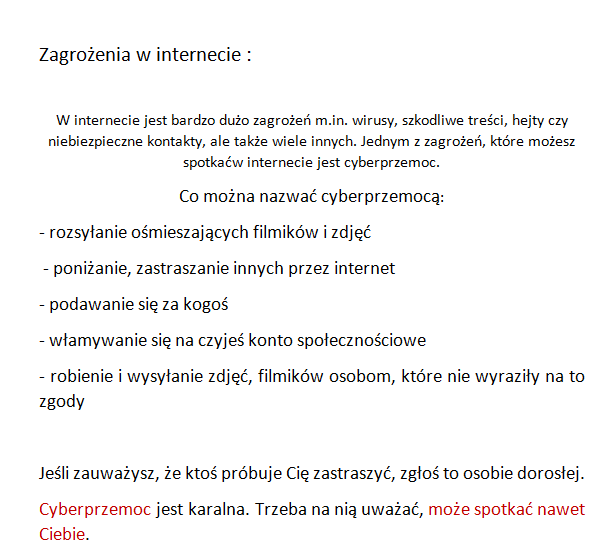 Karolina Bednarska kl. VI
Dawid Poczęsny
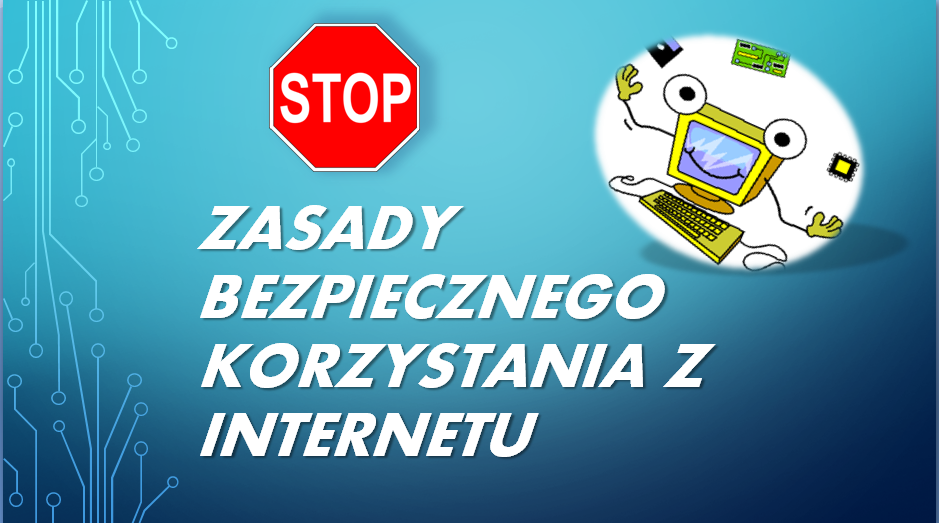 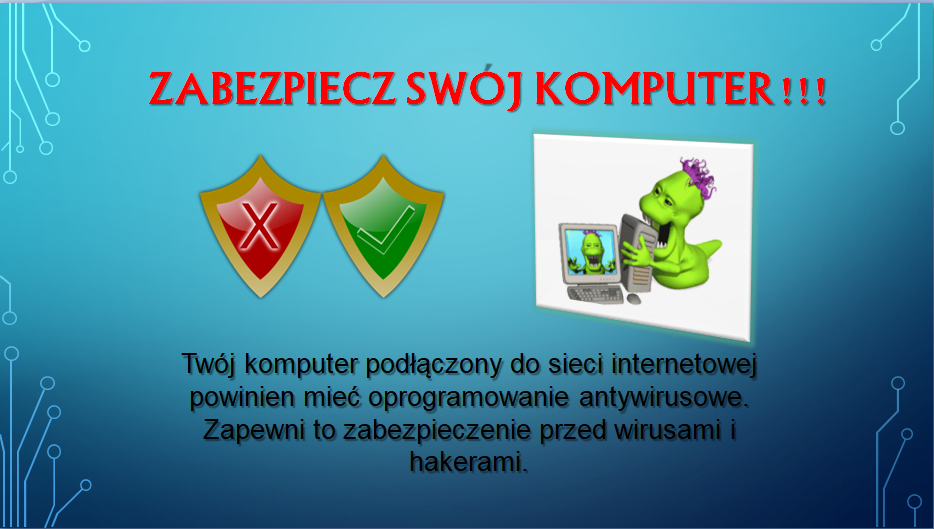 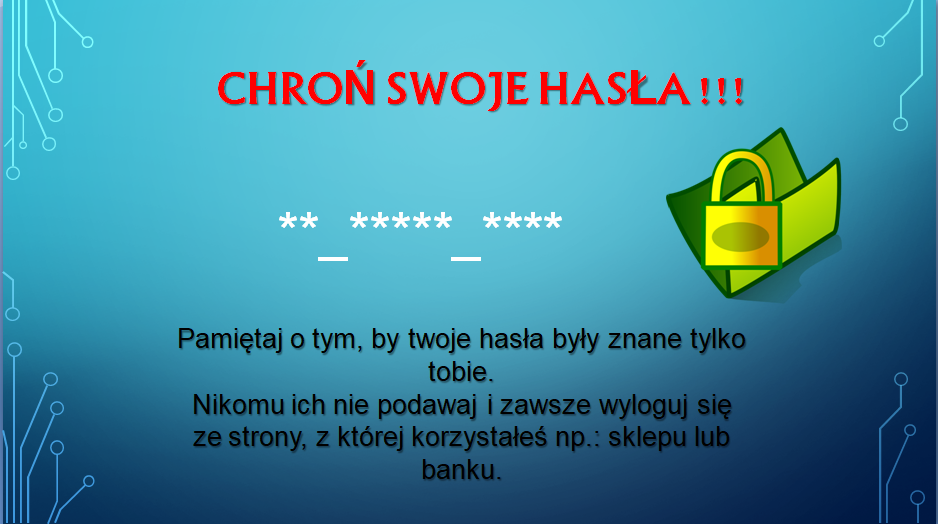 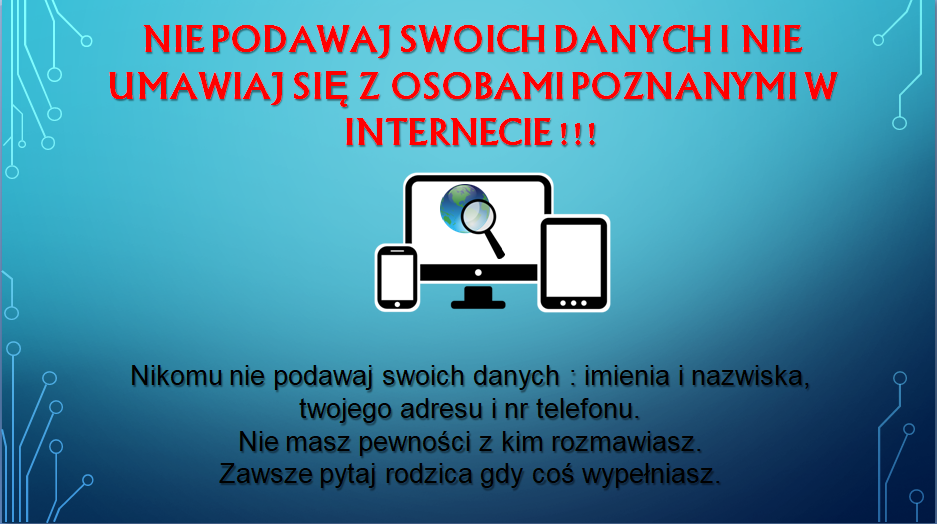 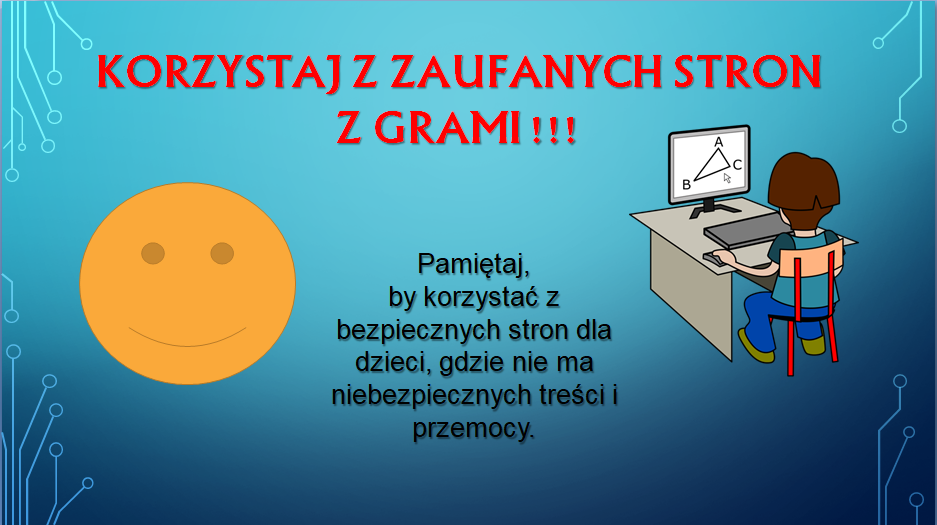 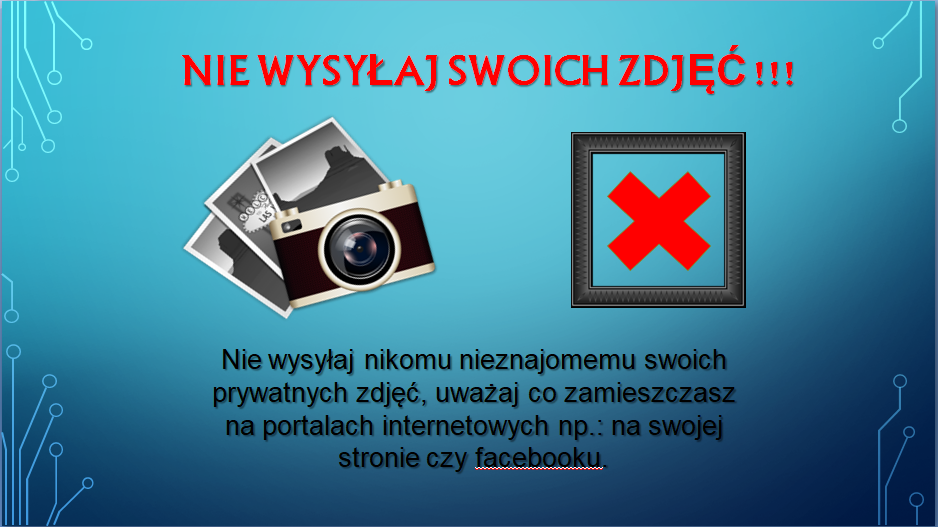 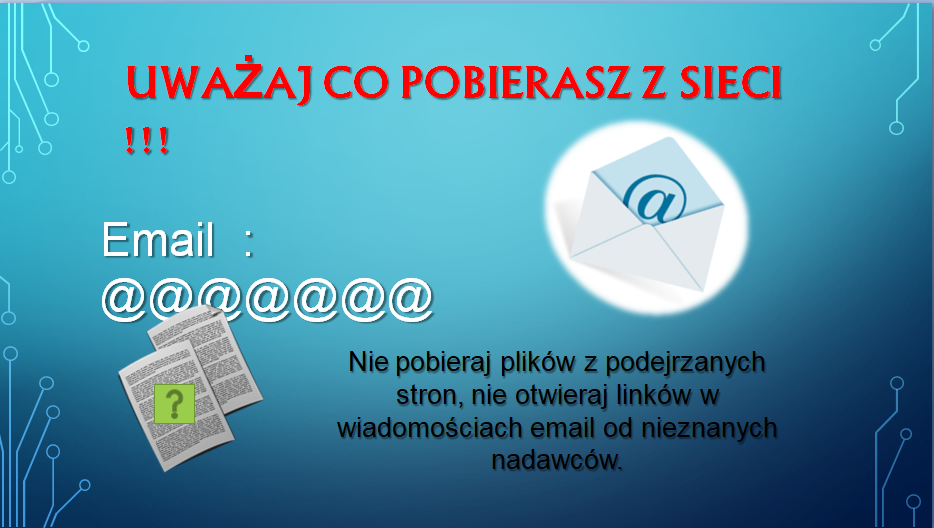 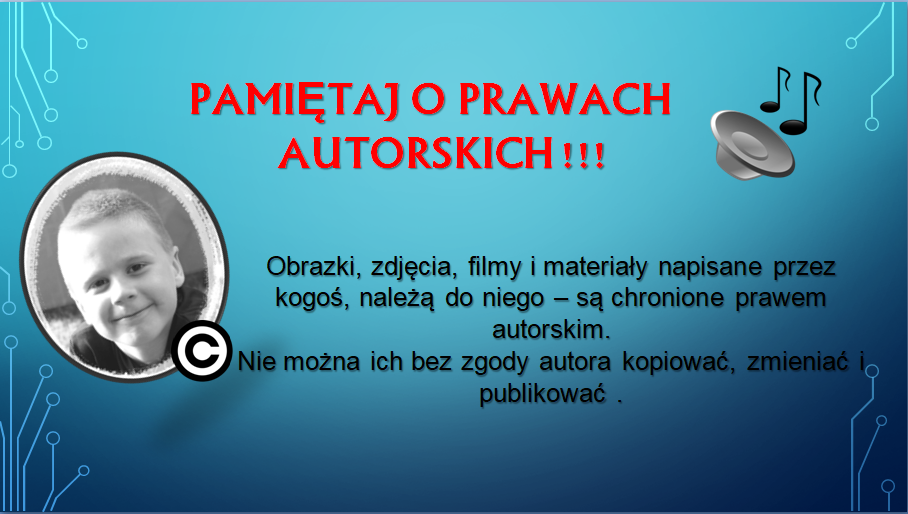 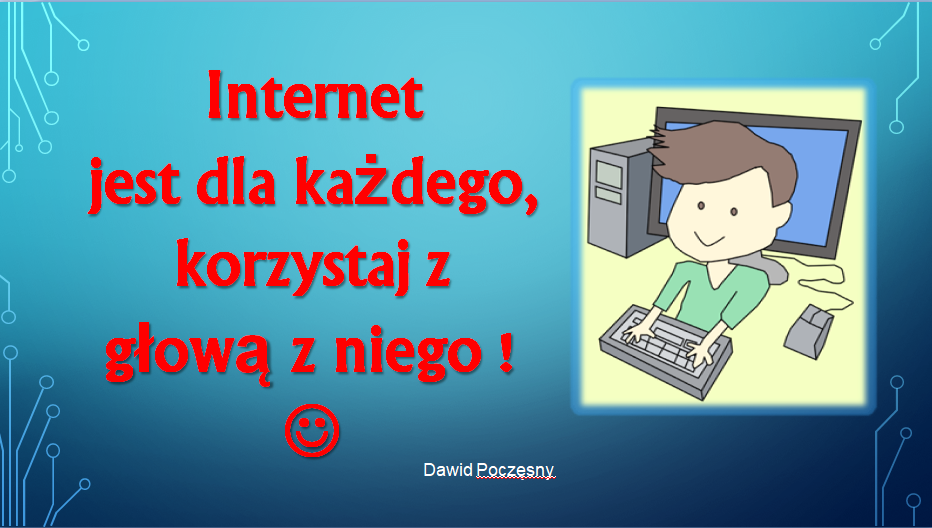 W kategorii klas 1-3 Szkoły Podstawowej nagrodzone zostały następujące prace:
I miejsce – Mateusz Makowski kl. III a Szkoła Podstawowa  nr 1 w Bukownie
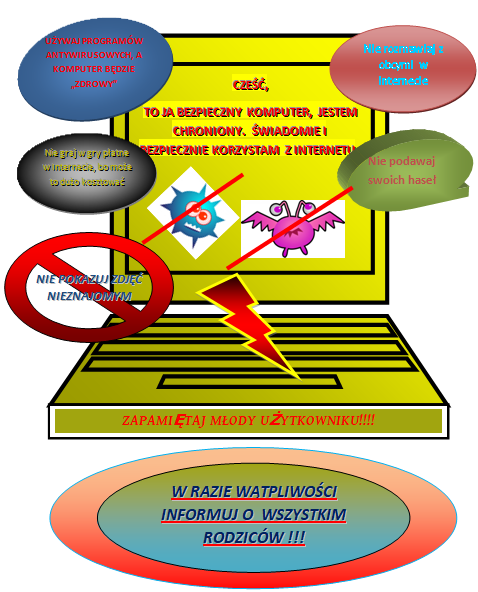 II miejsce – Zofia Supernak kl. III a     Szkoła Podstawowa nr 2 w Bukownie
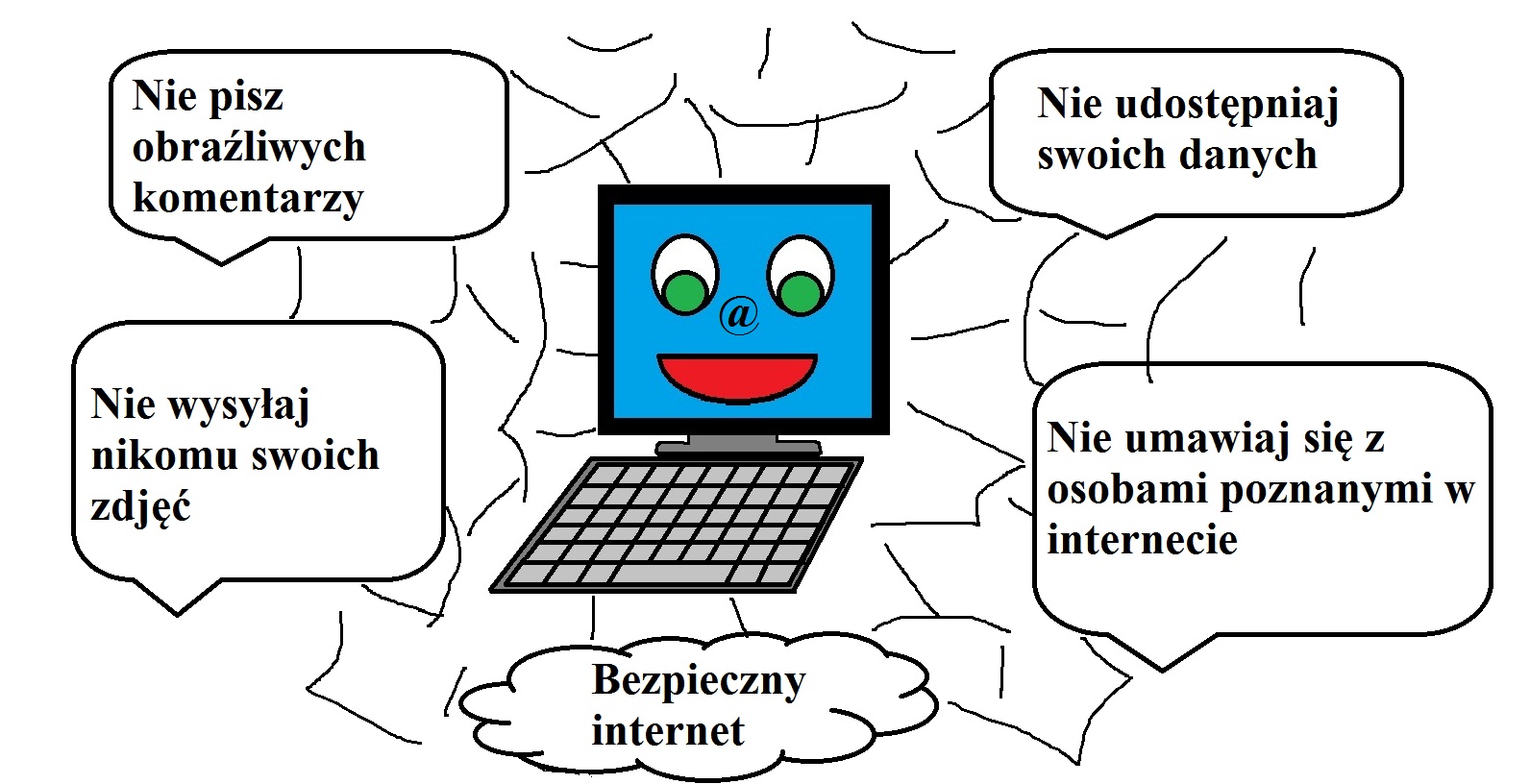 III miejsce – Maja Michalik kl. III e     Szkoła Podstawowa nr 1 w Bukownie
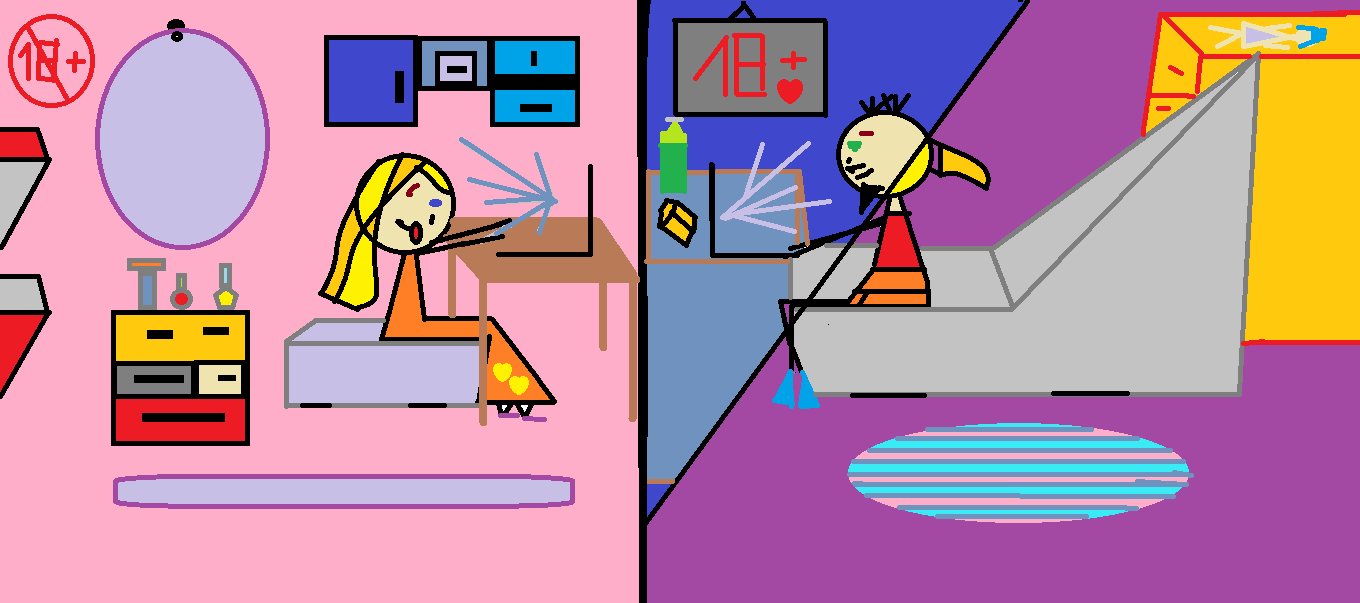 Wyróżnienie – Natalia Głowania kl. III c Szkoła Podstawowa nr 1 w Bukownie
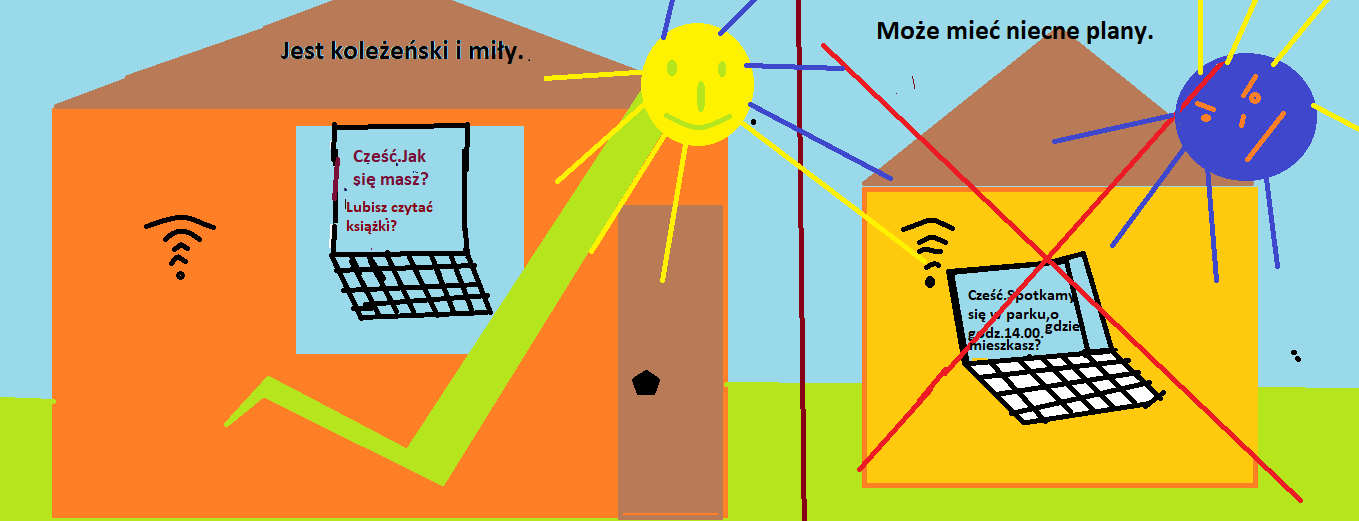 W kategorii klas 4-7 Szkoły Podstawowej nagrodzone zostały następujące prace:
I miejsce – Ewelina Skorus kl. VI         Zespół Przedszkolno-Szkolny w Podlipiu
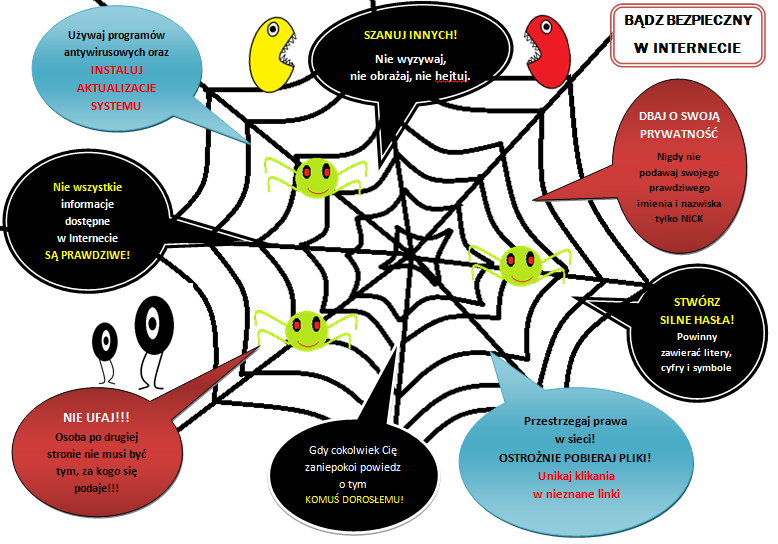 II miejsce – Dominika Dąbek kl. IV b     Szkoła Podstawowa nr 1 w Bukownie
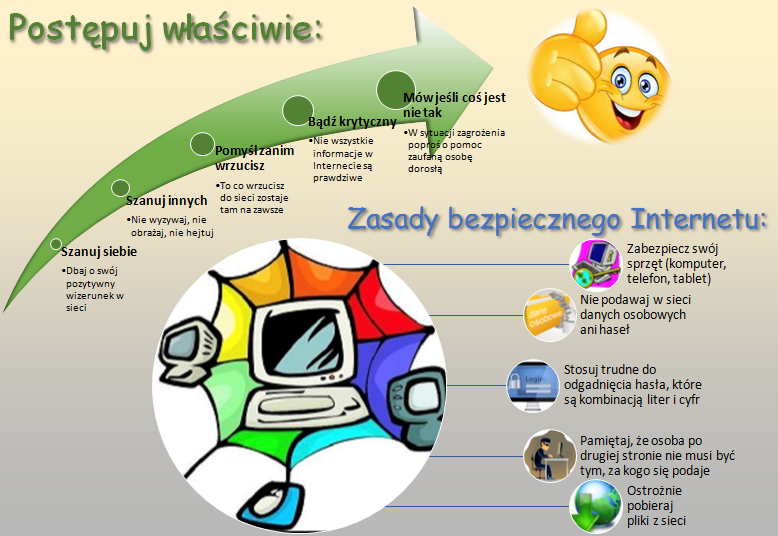 III miejsce – Maria Supernak kl. V      Szkoła Podstawowa nr 2 w Bukownie
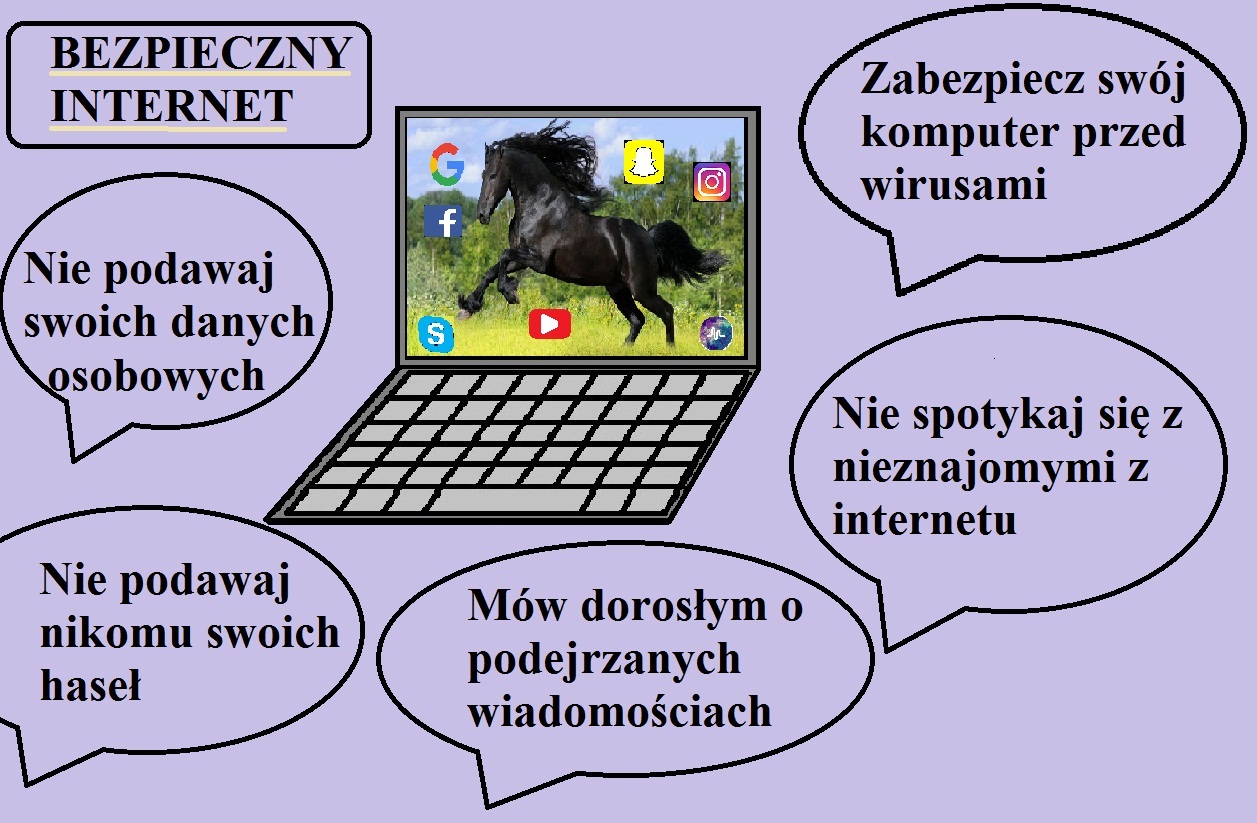 Wyróżnienie – Jan Gut kl. V b               Szkoła Podstawowa nr 1 w Bukownie
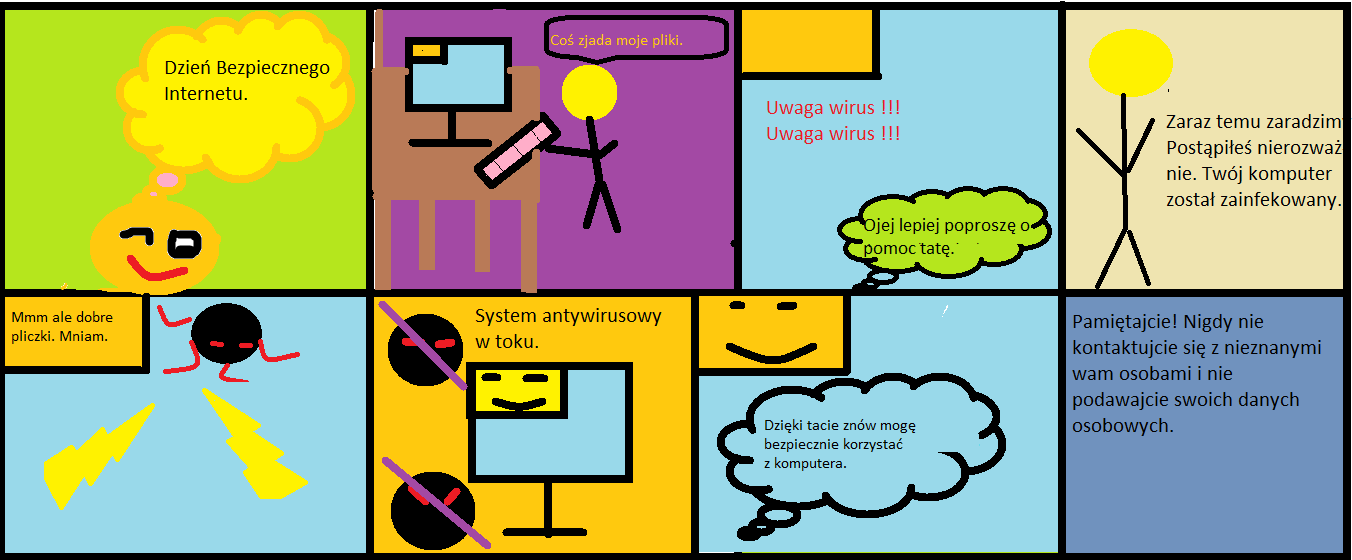 Wyróżnienie – Klaudia Sośnierz kl. VI  Zespół Przedszkolno-Szkolny w Podlipiu
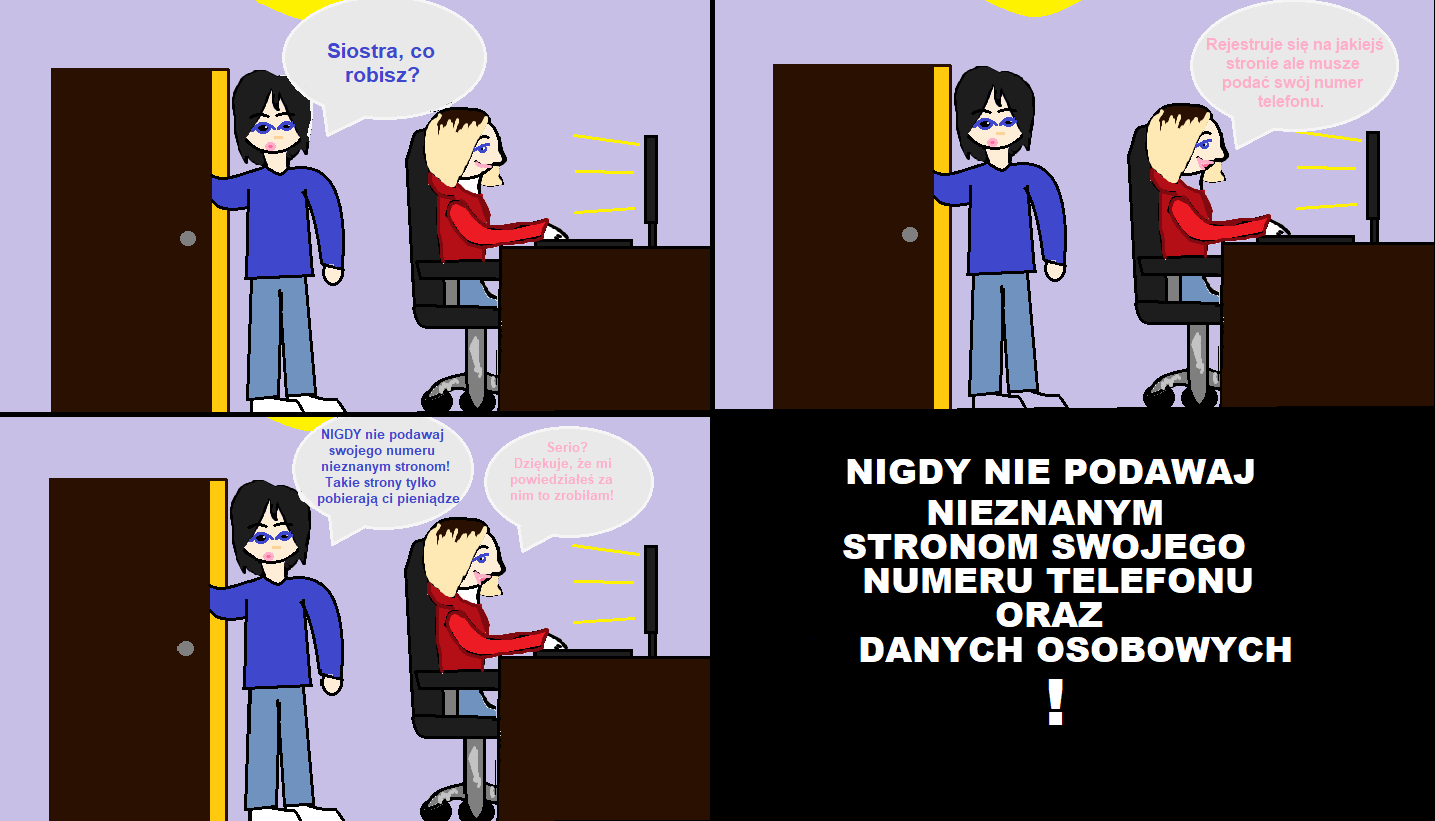 Wyróżnienie – Mateusz Pietras  kl. V   Szkoła Podstawowa nr 2 w Bukownie
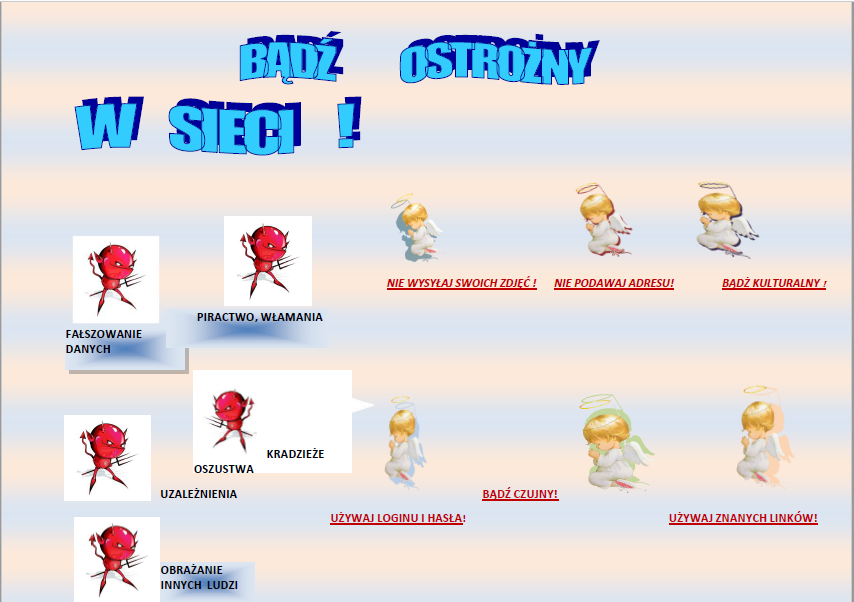 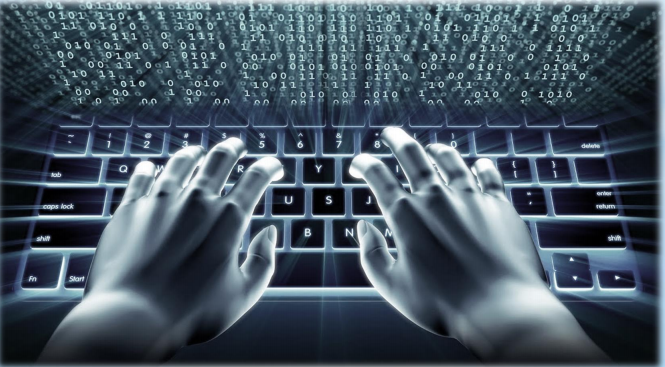 Zwycięzcom serdecznie gratulujemy inwencji twórczej i pomysłu.
Dziękujemy za uwagę